Проект: чат внутри сайта, место в рейтинге, обозначение рисков поступления.
Студенты гр. Ри-180003 Кохновец Косарева Шмонин Бархатов
Ст. преподаватель спиричева н.р.
Команда “IVT VVS P”
Целевая аудитория
Целевая аудитория, на которую направлен наш проект – это выпускники 11-х классов и ССУЗ-ов, и они нуждаются в облегчении процесса сбора информации об университете и правилах подачи документов для поступления, а так же в понимании реальных шансов поступления на бюджетную или контрактную основу обучения на то или иное направление
Чат внутри сайта
Чат внутри сайта мог бы пригодиться абитуриенту, чтобы задать ряд общих вопросов насчёт университета, общежития, процесса поступления и сроков подачи документов.
Преимущества: 
Удобство (Сразу внутри сайта, без проблем с соц. сетями, почтой и телефонными звонками)
Оперативность
Чёткий, но в то же время понятный ответ на вопрос
Чат внутри сайта
Чат внутри сайта
Как это работает:1. На сайте устанавливается программный скрипт выбранного online-чата.
2. При определенных заданных владельцем сайта условиях всплывает форма чата, где посетитель может указать какие-то свои данные и задать консультанту вопрос.
3. Консультант в окне чата отвечает на вопросы посетителя, помогает определиться с выбором и т.д.Как это работает для пользователей, все вы, скорей всего, знаете. Для владельца сайта важно выбрать сервис чата, установить код, настроить его тем или иным образом, и самое главное, своевременно отвечать на запросы пользователей.
Обозначение рисков поступления
Текущий калькулятор ЕГЭ показывает направления, но не даёт представления абитуриенту, может ли он поступить на то или иное направление, и приходится дополнительно обращаться к приказам о зачислении прошлых лет.
Обозначение рисков поступления
Место в рейтинге
Окно с указанием места абитуриента в рейтинговых списках упростит мониторинг положения студента на направлениях, на которые он подал документы, в том числе на направление, на которое он подал оригинал аттестата, и на потенциальное место в списках тех направлений, на которые абитуриент ещё может переписать документы.
Место в рейтинге
Место в рейтинге
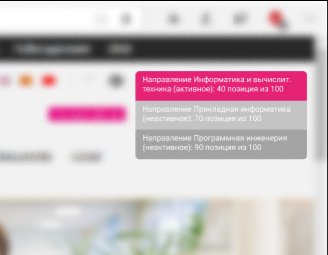 Заключение
Эти несколько нововведений не сделают ничего принципиально нового, но упростят процесс поступления и сохранят некоторое количество времени и нервов абитуриентам.